klİnİK muayene yÖntemlerİ
Dr. Nevra Keskin
Duyu Organlarının Muayenesi
Dermatolojik muayene
Göz hastalıkları ve muayenesi
Kulağın muayenesi ve işitme bozukluklarının değerlendirilmesi
Dermatolojik muayene
Kıl örtüsünün muayenesi
Deride renk değişimleri
Cildin nemlilik-kuruluk oranı, 
Dökülmeler ve kabuklanmalar
Doku kaybıyla seyreden hastalıklar
Deri kazıntısı
Deri biyopsisi
Gözün muayenesi
Bakış ve Gözün Parlaklığı, Konjonktiva muayenesi
Göz Küresinin Yerleşimi
Pupilla Simetrisi (Anizokori değerlendirilmesi*****)
Kornea Muayenesi
Göz Akıntısı
Üçüncü Göz Kapağı
Görme Muayeneleri
Pupilla, Kornea ve Palpebra Reflekslerinin incelenmesi
Kulak muayenesi
Dış kulak
Orta kulak
İç kulak


İşitme ve denge organı
		Periferal vestibuler sistem***
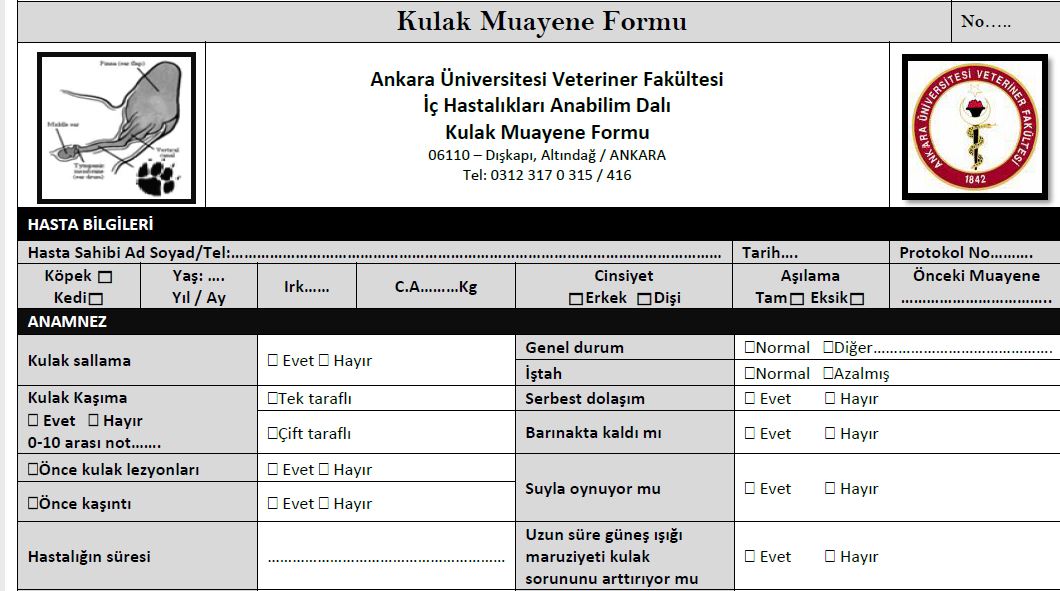 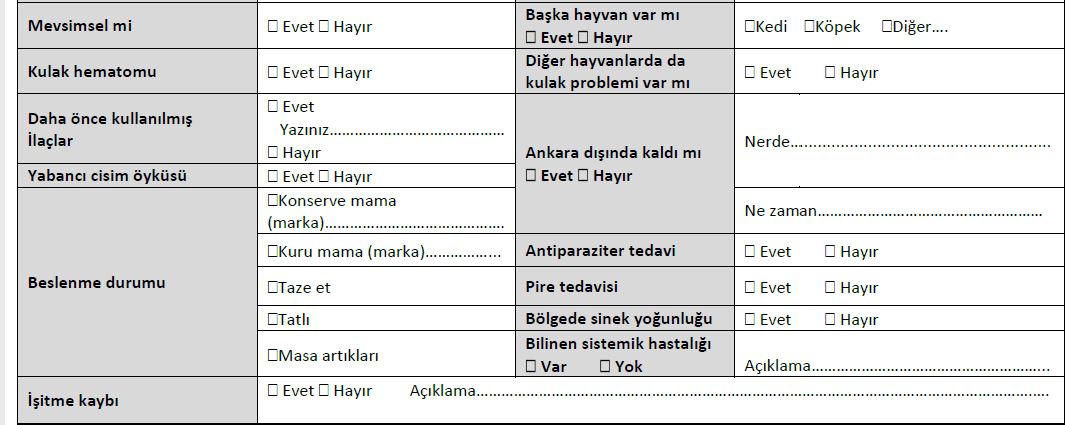 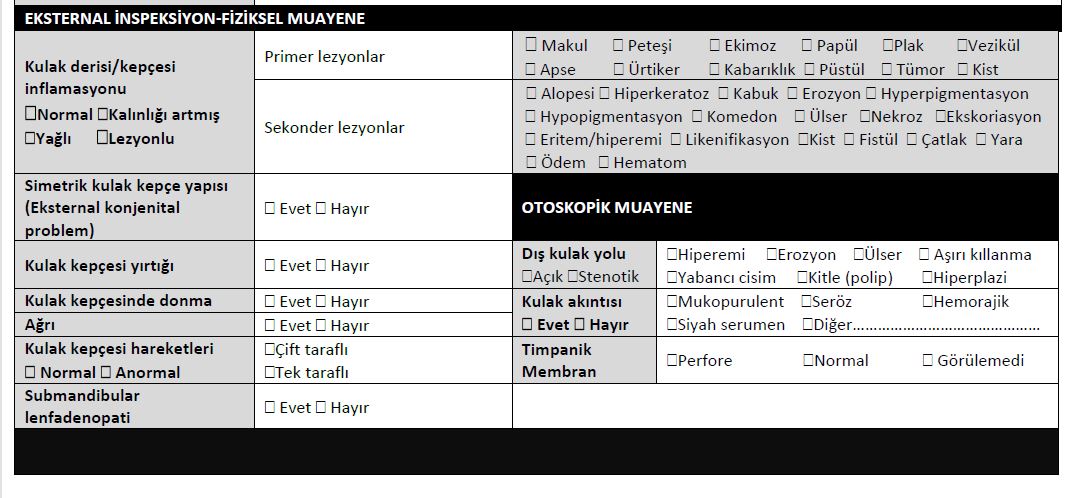 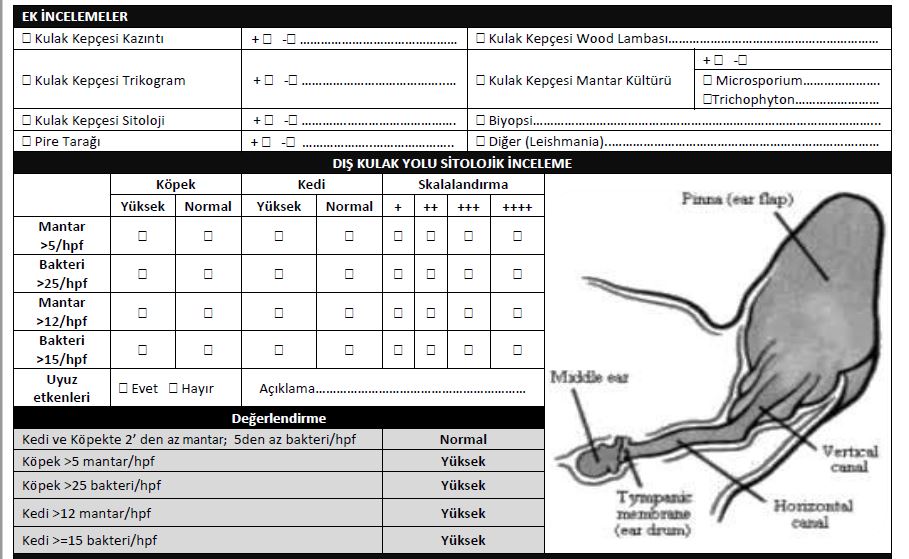 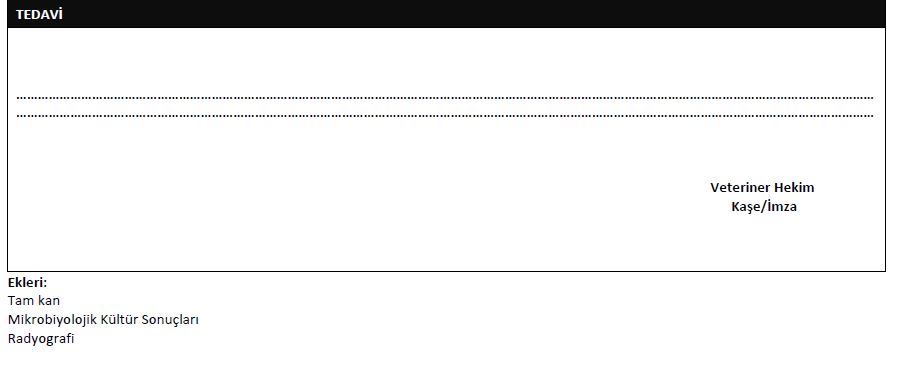